Figure 5. Impairment of ALR in GCase deficient SH-SY5Y cells. (A) Under basal conditions (CTR) phospho-S6K was ...
Hum Mol Genet, Volume 25, Issue 16, 15 August 2016, Pages 3432–3445, https://doi.org/10.1093/hmg/ddw185
The content of this slide may be subject to copyright: please see the slide notes for details.
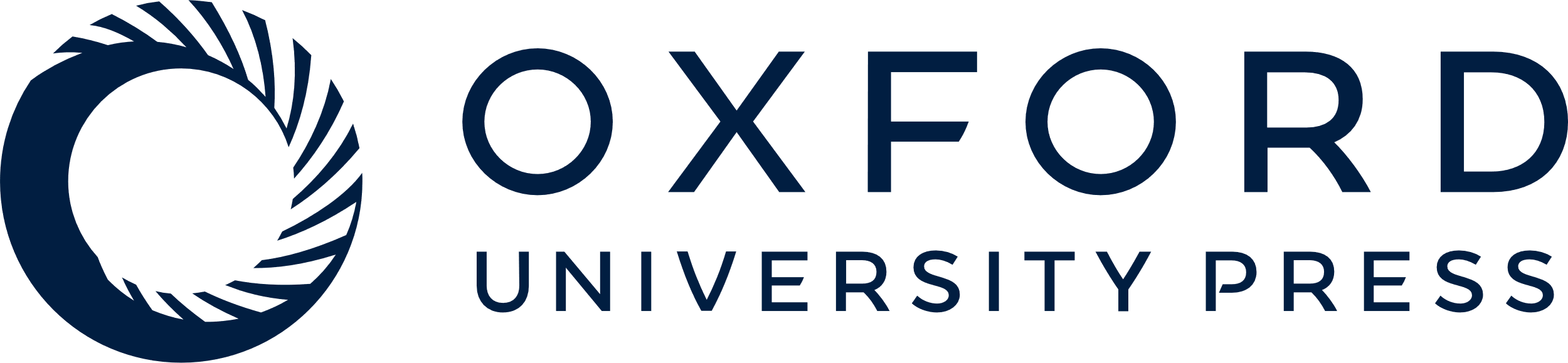 [Speaker Notes: Figure 5. Impairment of ALR in GCase deficient SH-SY5Y cells. (A) Under basal conditions (CTR) phospho-S6K was significantly decreased in GCase KD cells. Following starvation (ST) and recovery (REC), S6K phosphorylation recovered although was less in GCase KD cells (n = 5). (B) CBE-treated cells presented decreased phopho-S6K levels under basal conditions and the recovery was less than in untreated cells (n = 3), (C) Lyso ID fluorescence measurements detected a significant decrease in acidic functional lysosomes in GCase KD cells (n = 3). Scale bar 10µm. (D) Total cholesterol levels were increased in GBA1 siRNA-treated cells compared to scramble treated cells (n = 7). All data represent mean ± SD, * P < 0.05.


Unless provided in the caption above, the following copyright applies to the content of this slide: © The Author 2016. Published by Oxford University Press.This is an Open Access article distributed under the terms of the Creative Commons Attribution License (http://creativecommons.org/licenses/by/4.0/), which permits unrestricted reuse, distribution, and reproduction in any medium, provided the original work is properly cited.]